Как избежать конфликта?
Классный час в 7 классе
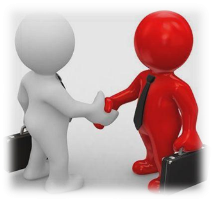 1
2
3
Задачи классного часа
Уточнить понятие о конфликте
Расширить представление об
основных типах и причинах 
конфликтов
Познакомиться с различными способами выхода из конфликтных ситуации
Прежде чем сказать – посчитай до десяти,
Прежде чем обидеть – посчитай до ста,
Прежде чем ударить – посчитай до тысячи.

Старинная народная мудрость
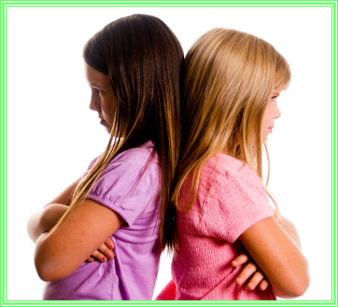 1
2
Индивидуальная работа
На облаке-листке напишите один конфликт, участником которого вы были
Подберите слова-ассоциации к слову «конфликт»
Ситуативный практикум
Ассоциативный ряд
Видеть в других
Развить в себе
Text
Социологический
опрос
Психологический тест
решительности — 46 % , выдержки— 30 %  силы воли — 30 %  терпимости — 12 %,   доброжела
тельности — 10 %
доброты — 50 %  честности — 30 %   сочувствия — 22 %  терпимости — 16 %  щедрости — 12 %
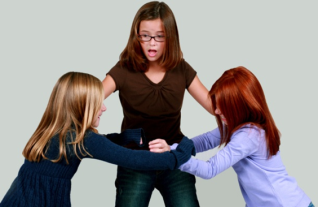 Определения слова «конфликт»
Конфликт (по толковому словарю) – трудно-
разрешимое противоречие, связанное с противо-борством и эмоциональными переживаниями.
Конфликт (в литературе) —  противоречие между  характерами, характерами и обстоятельствами, разными сторонами характера.
Конфликт (в психологии) – отсутствие согласия между двумя или более сторонами - лицами или группами.
Конфликт (в корпоративной этике) –  это противоречие из-за отсутствия согласия, которое ведёт к преобразованию отношений
Типы конфликтов
Внутри
личност
ный
Меж
личност
ный
Меж
групповой
Столкновение личностей с различными, взглядами, ценностями, чертами характера
Множество групп, между которыми могут возникать конфликты
Личные сомнения человека, неудовлетворенность собой и своей жизнью
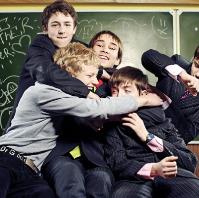 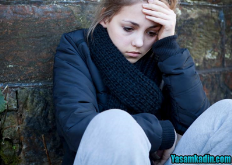 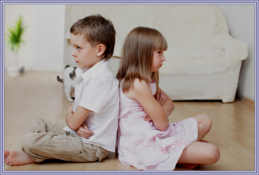 Нарастание конфликта
Несо
гласие
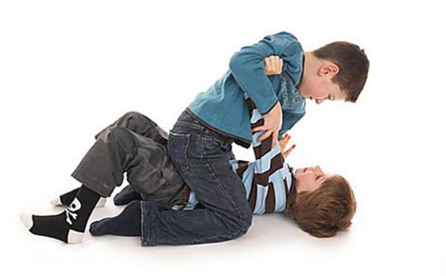 Недово
льство
Разрыв
Проти
водей
ствие
Агрессия
Уни
жение
Снижается уважение друг к другу, возрастает мера напряженности
Вред конфликтов
Страдает 
физическое здоровье
На 1 мин конфликта 20 мин
 последующих переживаний
Портится настроение, 
все валится из рук
Страдает 
достоинство человека
Мини-тест
Тебя обозвали. Твоя реакция? 

а) Отделаюсь шуткой (демонстративно раскланяюсь и поблагодарю за «хорошие» слова) 
б) Отблагодарю тем же (обзову) 
в) Пожалуюсь старшим
www.themegallery.com
Мягкое
Пути разрешения конфликта
Нейтральное
Жесткое
Игнорирование

 уход от решения проблемы
Деструктивный 

угроза, насилие, грубость, уни -
жение, переход
на личности, 
разрыв отношений
Конструктивный 

юмор, уступки, компромисс, сотрудничество, осознание позиции сторон
Способы решения конфликта
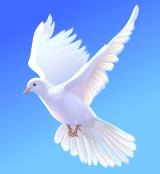 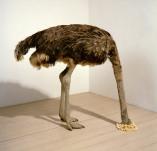 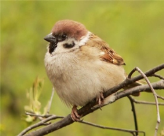 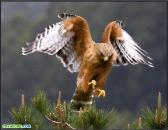 Стратегия
Стратегия
Стратегия
Стратегия
избегания
соперничества
приспособления
сотрудничества
Результаты конфликта
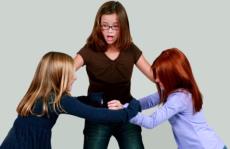 Победа – поражение
Поражение – поражение
Победа – победа
Обе стороны не удовлетворены результатом
Обе стороны 
приходят к согласию
Одна сторона удовлетворена, но другая нет
B
Правила
A
C
D
E
Управление  конфликтом
Не делайте 
предположений
Не переходите на 
личности и не оскорбляйте
Не прерывайте. 
Слушайте
Предлагайте множество 
решений конфликта
Закончите на 
позитивной ноте
До новых встреч!